Alicia DOE
12 Street Name, Madrid
Teléfono: 000 111 333
Móvil: 000 222 444
Email: name@mail.com
Título del puesto
Lorem ipsum dolor sit amet, consectetur adipiscing elit. Morbi tristique sapien nec nulla rutrum imperdiet. Nullam faucibus augue id velit luctus maximus. Interdum et malesuada fames ac ante ipsum primis in faucibus.
PERSONALIDAD
Creativo
Comunicación
Serio
HABILIDADES PROFESIONALES
IDIOMAS
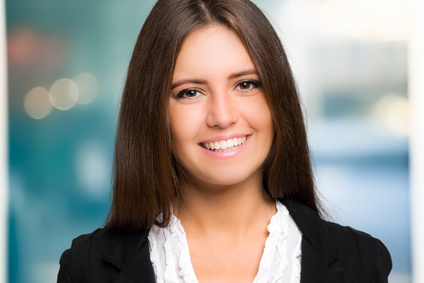 INFORMACIÓN ADICIONAL
Lorem ipsum dolor sit amet, consectetur adipiscing elit. Morbi tristique sapien nec nulla rutrum imperdiet.